Betreuungssachen



Hinweis: Zur besseren Lesbarkeit wird in dieser PowerPoint-Präsentation das generische Maskulinum verwendet. Die in dieser Präsentation verwendeten Personenbezeichnungen beziehen sich-sofern nicht anders kenntlich gemacht-auf alle Geschlechter.
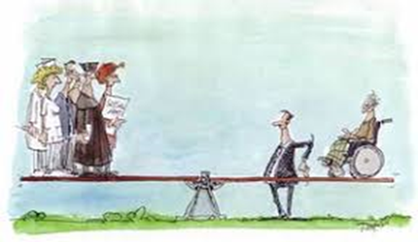 Ab dem 18. Lebensjahr sind Menschen für sich selbst verantwortlich. Das bedeutet, sie müssen selbst Entscheidungen treffen. Und sie müssen rechtliche Angelegenheiten selbst regeln. Zum Beispiel ein Konto eröffnen oder einen Wohnungs- oder Arbeits-Vertrag unterschreiben. Manche Menschen können nicht in allen Bereichen für sich selbst entscheiden. Grund dafür kann eine Krankheit oder eine psychische oder geistige Behinderung sein. Diese Menschen können Unterstützung bekommen: die rechtliche Betreuung. Eine Betreuerin oder ein Betreuer kann dann den Menschen bei der Entscheidung helfen. Wunsch und Wille der betreuten Menschen müssen aber beachtet werden.
Rechtliche Betreuung
Volljährigkeit
Vollendung des 18. Lebensjahres (§ 2 BGB)
Minderjährige  elterliche Sorge bzw. Vormund oder Pfleger (§ 1809 nF ff. BGB)
„Ausnahme“: § 1814 (5) BGB (Bestellung vor der Volljährigkeit mit Wirkung zur Volljährigkeit)
Volljährigkeit
Betreuer
Gebrechlichkeitspflegschaft
Entmündigung
Gesetzliche Regelungen
Durch die Einführung des Betreuungsgesetzes am 01.01.1992 wurden die Vormundschaft für Erwachsene und die Gebrechlichkeitspflegschaft abgeschafft!


                             - Vormundschaft für Erwachsene setzte die Entmündigung voraus    
                             - eine Gebrechlichkeitspflegschaft konnte aufgrund von körperlichen 
                               „Gebrechen“ ohne eine Vormundschaft ausgesprochen werden
Die rechtliche Betreuung
Die Reform: 
Die gesetzlichen  Änderungen im BGB zum  Vormundschafts- und Betreuungsrecht sind die wohl umfassendsten Änderungen des BGB seit dessen Einführung zum 01.01.1900.
Diesen Änderungen folgen die Änderungen im EGBGB (Einführungsgesetz zum BGB), FamFG (Gesetz über das Verfahren in Familiensachen und den Angelegenheiten der freiwilligen Gerichtsbarkeit), RPflG (Rechtspflegergesetz), der BNotO (Bundesnotarordnung), dem VBVG (Gesetz über die Vergütung von Vormündern und Betreuern) und das bisherige Betreuungsbehördengesetz (BtBG) wird durch das Betreuungsorganisationsgesetz (BtOG) ersetzt.
Änderung des Betreuungsrechts zum 01.01.2023 !!!
Neues Betreuungsrecht ab 2023
ab dem 1. Januar 2023 gilt ein neues Betreuungsrecht. Der bislang gültige Gesetzestext wurde überarbeitet. Dadurch sollen betreute Menschen mehr Selbstständigkeit und mehr Möglichkeiten zur Mitbestimmung bekommen. Hier die wichtigsten Änderungen im Überblick:
Betreuer*innen müssen den Willen und die Wünsche der betreuten Person stärker als bisher berücksichtigen.
Die betreute Person soll dabei unterstützt werden, selbst Entscheidungen zu treffen. Stellvertretende Entscheidungen der Betreuer*innen sollen die Ausnahme sein.
Betreuer*innen und betreute Personen müssen sich kennenlernen, bevor die Betreuung beginnt.
Die betreute Person und der oder die Betreuer*in sollen mehr persönlichen Kontakt haben als bisher.
Das Betreuungsgericht soll die betreute Person besser informieren. Zum Beispiel über Gerichtsentscheidungen zu der Betreuung. Und das Gericht soll der betreuten Person mehr Rechte zur Mitsprache und zur Beschwerde geben.
Betreute Personen können jetzt bei Gericht selbst Erklärungen abgeben, Anträge stellen oder gegen Gerichtsentscheidungen vorgehen.
Ehrenamtliche Betreuer*innen sollen besser unterstützt werden, zum Beispiel durch Betreuungsvereine.
Änderung des Betreuungsrechts
FamFG

Gesetz über das Verfahren in Familiensachen und in den Angelegenheiten der freiwilligen Gerichtsbarkeit

die rechtliche Betreuung ist im FamFG (Gesetz über das Verfahren in Familiensachen und in den Angelegenheiten der freiwilligen Gerichtsbarkeit) geregelt. Dieses trat am 01.09.2009 in Kraft und löste das FGG (Gesetz über die Angelegenheiten der freiwilligen Gerichtsbarkeit) ab.
Vor Einführung des FamFG wurden die Familiensachen als Prozess nach der ZPO (Zivilprozessordnung) geführt. So war etwa die Scheidung ein streitiger Prozess der ZPO. Geschieden wurde durch Urteil.
Mit Inkrafttreten des FamFG haben sich nun auch die Begrifflichkeiten geändert. So wird in den Verfahren nach dem FamFG nun einheitlich durch Beschluss entschieden, welcher einheitlich mit dem Rechtmittel der Beschwerde anfechtbar ist.
ZPO
FamFG
Verfahren
Beschluss
Beteiligte
Antragsteller
Antragsgegner
Verfahrenskostenhilfe
Prozess
Urteil
Parteien
Kläger
Beklagter
Prozesskostenhilfe
Neue Begriffe  nach dem FamFG
Entscheidungen

Im FamFG durch Beschluss (§ 38 FamFG)
Keine Urteile
In Registerverfahren auch durch Eintragung
Aufbau des Beschlusses ähnlich Urteil
ABER: nicht „im Namen des Volkes“
Grundbegriffe des 4. Buches des BGB
Zur Erinnerung! Das bürgerliche Gesetzbuch ist unterteilt in 5 Bücher!
Allgemeiner Teil
Recht der Schuldverhältnisse
Sachenrecht
Familienrecht
Erbrecht
Die 5 Bücher des BGB